Uprchlická krizea zdravotní systém
Uprchlická krize a zdravotní systém
Role VZP ČR
zajištění registrace uprchlíků do systému veřejného zdravotního pojištění a vystavení průkazu

zajištění úhrady poskytovatelům zdravotní péče (náklady spojené za ošetření občanů Ukrajiny s/bez platného zdravotního pojištění
Registrace do systému veřejného zdravotního pojištění
Krajská asistenční centra pomoci Ukrajině (KACPU)
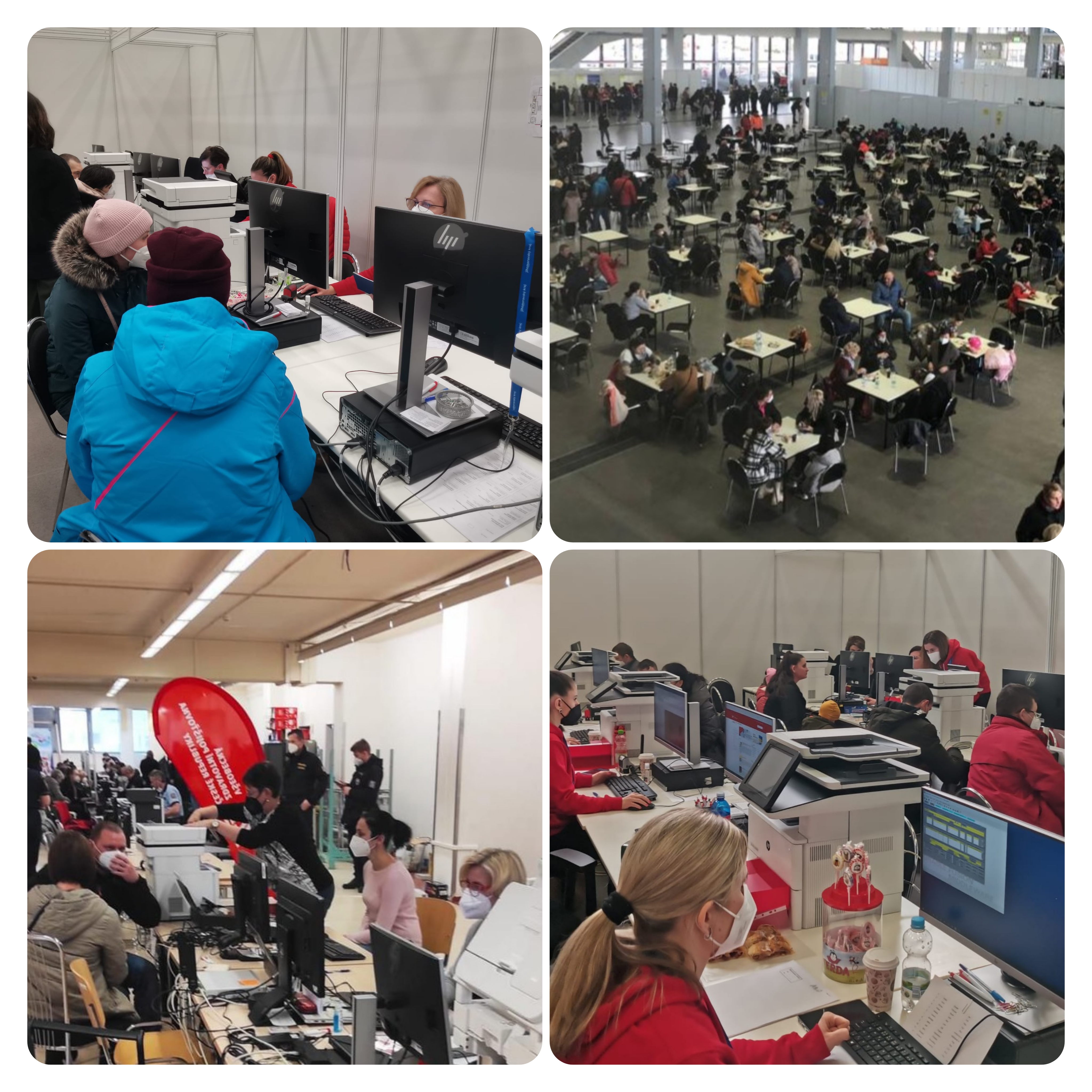 v provozu 18 KACPU   v 17 městech po celé   republice
  VZP provozuje 91    mobilních pracovišť    přímo v těchto centrech
  v 15 centrech poskytuje    VZP služby v režimu 24/7
  provozní hodiny a počet    pracovišť upravujeme    flexibilně dle potřeb
Registrace do systému veřejného zdravotního pojištění
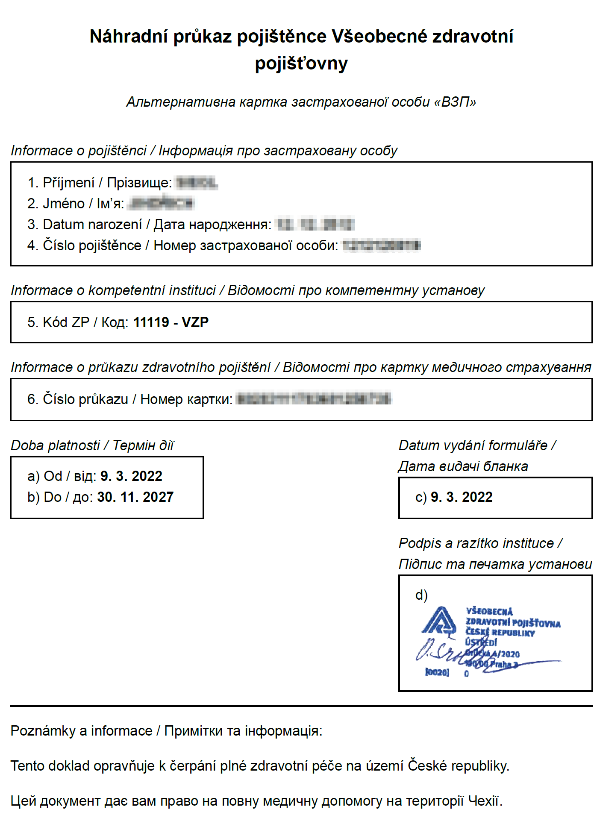 Náhradní průkaz pojištěnce VZP
obdrží všichni uprchlíci   na základě vydaného víza  o strpění 
 zaručuje bezplatnou péči   ve stejném rozsahu jako   má občan ČR
 platí pouze na území ČR
 doba platnosti pojištění je   shodná s platností   uděleného víza, většinou   je stanovena na 1 rok
Registrace do systému veřejného zdravotního pojištění
Aplikace – podmínky pro využití
přidělené vízum o strpění
 e-mailová adresa 
 chytrý telefon nebo možnost vytištění dokladu

Náhradní průkaz obdrží žadatelé do e-mailu do cca 2 pracovních dnů bez nutnosti osobní návštěvy na pobočce nebo na mobilním pracovišti VZP v KACPU. 

https://pomocukrajine.vzp.cz
ONLINE FORMULÁŘ K RegistracI (V UKRAJINŠTINĚ)
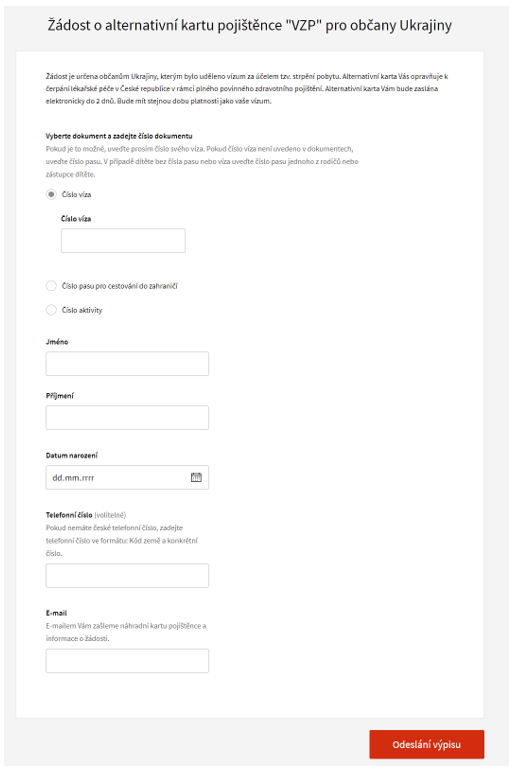 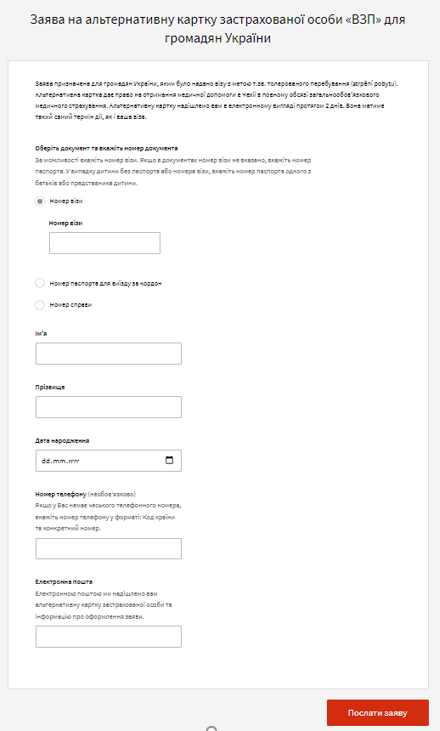 Registrace do systému veřejného zdravotního pojištění
K 14. 3. VZP zaregistrovala  152 692 uprchlíků
68 125 z nich jsou děti do 18 let
Registrace do systému veřejného zdravotního pojištění
Registrace uprchlíků podle krajů
Praha (39 155)
Jihomoravský kraj (15 111)
Středočeský kraj (14 304)
Uprchlická krize a zdravotní systém
Úhrady poskytovatelům zdravotních služeb
Veškeré provedené hrazené služby uprchlíkům – pojištěncům  VZP ČR, vykázané a uznané VZP ČR, budou uhrazeny   v rámci standardních úhradových mechanismů.

 Případné zvýšené náklady spojené s poskytnutím zdravotních  služeb uprchlíkům budou zohledněny při závěrečném  vyúčtování

 Případné navýšení záloh bude řešeno standardním  mechanismem na základě žádosti poskytovatele zdravotních  služeb.
Uprchlická krize a zdravotní systém
Úhrady ambulantním poskytovatelům
Poskytovatelé primární péče
 provádějí standardní akutní ošetření => vykazováno a hrazeno výkonově
 v případě dlouhodobější péče – převzetí pojištěnce do péče (vstupní vyšetření) – poté poskytuje péči s ohledem na zdravotní stav pojištěnce (dispenzární péče, preventivní péče, očkování) =>vykazováno a hrazeno výkonově
 výjimkou jsou těhotné – poskytovatel registruje a vykazuje agregovanou platbou s ohledem na naplnění doporučeného postupu => hrazeno v rámci standardních úhradových  mechanismů 

Ostatní ambulantní odbornosti 
 Hrazeny v rámci standardních úhradových mechanismů
Uprchlická krize a zdravotní systém
Úhrady lůžkovým poskytovatelům
Hrazené služby poskytované uprchlíkům u lůžkových poskytovatelů zdravotních služeb => vykazovány, vyúčtovány a hrazeny dle standardních úhradových mechanismů platných pro rok 2022 obdobně jako u pojištěnců s trvalým pobytem.

U těhotných pojištěnek – předporodní péče:
V případě, že těhotná pojištěnka není registrována u smluvního poskytovatele odbornosti gynekologie, hrazené služby poskytnuté v souvislosti se zaevidováním těhotné pojištěnky k porodu a předporodní ambulantní péči poskytovatel nevykazuje VZP-výkonem 63894 (registrace těhotné k porodu), ale vykazuje je výkony podle vyhlášky č. 134/1998 Sb., kterou se vydává seznam zdravotních výkonů s bodovými hodnotami, ve znění pozdějších předpisů.
Uprchlická krize a zdravotní systém
Informace pro poskytovatele zdravotních služeb
uprchlík s Náhradním průkazem pojištence VZP ČR má právo  čerpat na území ČR zdravotní péči v plném rozsahu veřejného zdravotního pojištění, tedy za stejných podmínek jako kterýkoli český občan  
 příprava zákona, kterým by právo na vstup do zdravotního  pojištění pro uprchlíky vzniklo již 30 dnů před udělením víza 
 aktuální informace pro poskytovatele jsou zveřejňovány na  www.vzp.cz
 pro dotazy poskytovatelů zřídila VZP centrální e-mailovou  adresu: pzs-ukrajina@vzp.cz
Děkujeme ZA POZORNOST.